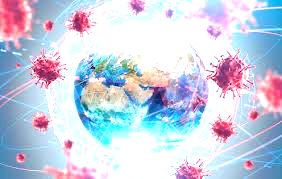 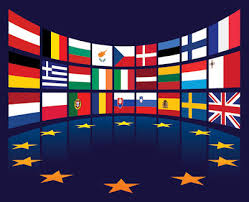 BREXIT
Reflexiones sobre un nuevo escenario de salida
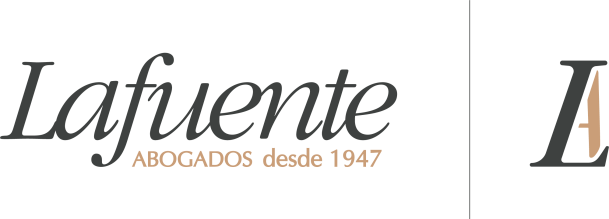 José Herráiz 
Abogado/Economista 
(patrimonio/inversiones)
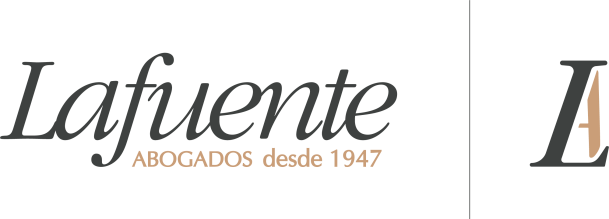 BREXIT: ACUERDO de RETIRADA  DLO 29 de 31.01.20
¿ACUERDOS
BILATERLES?
OBJETIVO: ACUERDO LIBRE COMERCIO/ECONÓMICO
Directrices de 23.03.2018 (§15)  y Conclusiones Consejo Europeo de 13.12.19 (§2)
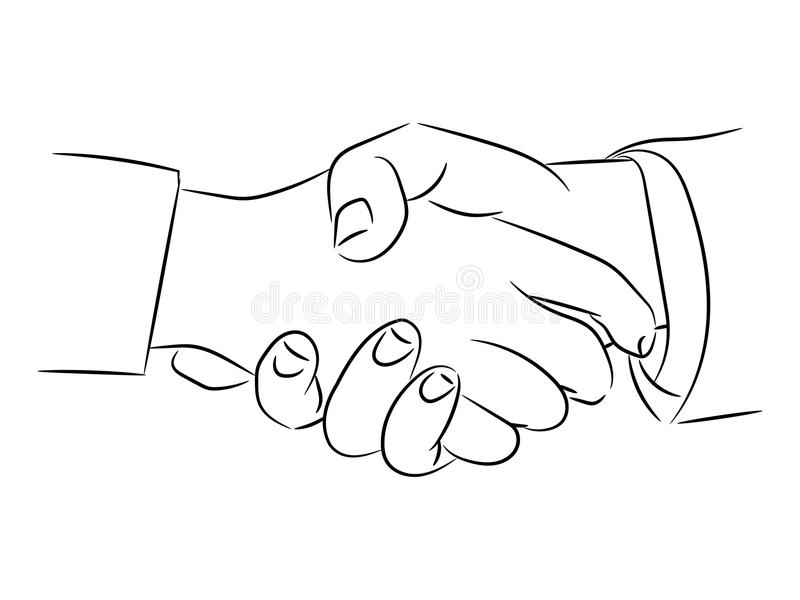 PRORROGA 2020: SALIDA PARCIAL
01/2021: SALIDA DEFINITIVA
Plena aplicabilidad de Derecho y Justicia U.E.  en R.U.
Descartada prórroga adicional definitivamente.
Negociación tratados bilaterales R.U.-3º países: vigencia a partir 01.01.21
Fin aplicación Derecho U.E. en R.U.:
       -Disposiciones Tratados, Reglamentos U.E.,           
        Directivas no transpuestas en R.U.
Vigencia en R.U. de Directivas transpuestas
Apertura a acuerdos bilaterales, según materia
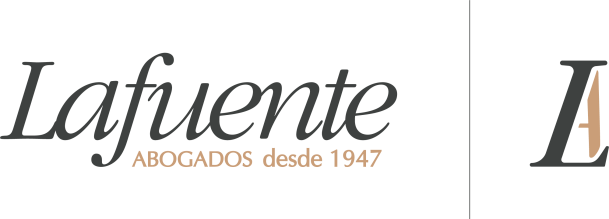 BREXIT: 5  PRINCIPIOS de NEGOCIACIÓN
No miembro U.E.
Condicionamiento de aplicación 
Derecho interno de un Estado a persona nacional de tercer país, 
al trato a nacionales de aquel Estado en ese tercer país
Proceso de aproximación/convergencia 
de sistemas normativos vigentes 
en grupo de países
Convalidación normas 
nacionales entre Estados
Territorio procedencia de persona/mercancía/servicio 
según reglas unilaterales o acordadas entre países
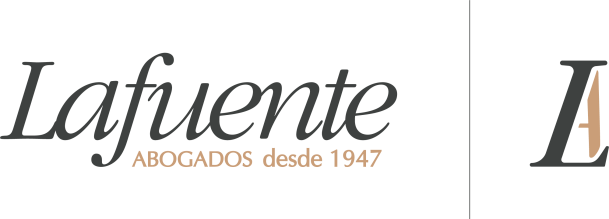 BREXIT: UNA APROXIMACIÓN GENERAL
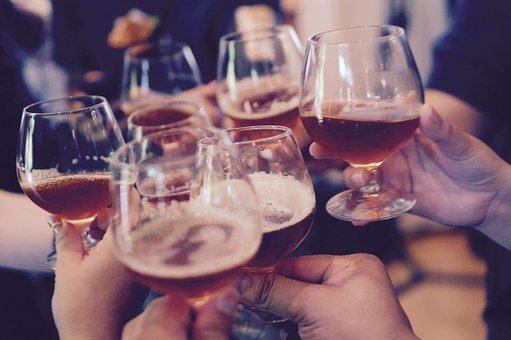 CONSUMIDORES

TRABAJADORES

INVERSORES
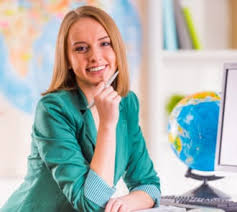 REQ. ADMINISTRATIVOS
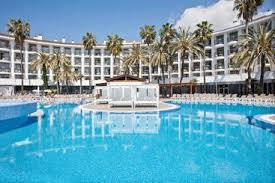 MOVILIDAD/RESIDENCIA
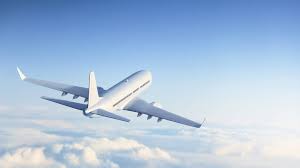 ASISTENCIA SANITARIA
SEGURIDAD SOCIAL
FISCALIDAD
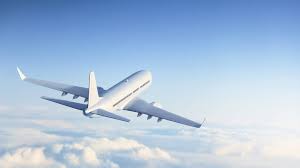 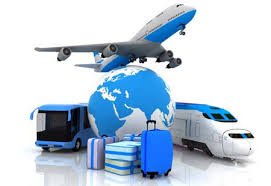 REQ. ADMINISTRATIVOS
PRESTADORES SERVICIOS

EMPLEADORES

INVERSORES
SEGURIDAD SOCIAL
FISCALIDAD
DATOS
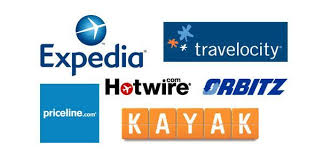 LITIGIOSIDAD
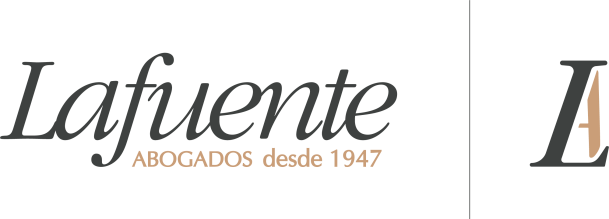 BREXIT: PERSONAS (I) – Movimiento y residencia
BREXIT: PERSONAS (II) - Seguridad social
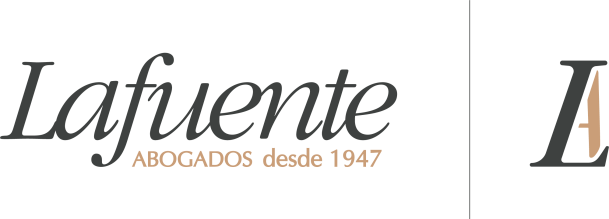 MARCO NORMATIVO: APROXIMACIÓN
Reglamentos (CE) 883/2004, (CE) 987/2009 y (UE) 2019/500:  Este último, sobre coordinación de Regímenes de Seguridad Social que dejará de aplicarse en R.U. si Brexit sin acuerdo 
EESSI: Sistema Electrónico europeo sobre Seguridad Social. El R.U. lo abandornará
Regla General en R.U.:  Empleados/autónomos que trabajen en R.U., deben cotizar íntegramente en sistema británico.
La U.E. deja a bilateralidad entre sus Estados y R.U. futuras normas.  Los Convenios tienen rango de Ley interna
INCERTIDUMBRES
RIESGOS
EMPLEADO:
Costes y Prestaciones
EMPRESA:
Costes y responsabilidades
¿LUGAR de COTIZACIÓN?
-¿Estado de RESIDENCIA?
-¿Estado de ORIGEN?
-¿EXPORTABILIDAD?
COBERTURAS en
-Doble cotización
-Cobertura parcial
-Prestación de valor inferior
-Incumplimientos formales
-Doble cotización
-Cobertura parcial
-Retención de personal
-Incumplimientos formales
REQUISITOS FORMALES ENTRE ESTADOS
BREXIT: PERSONAS (III) - Seguridad social
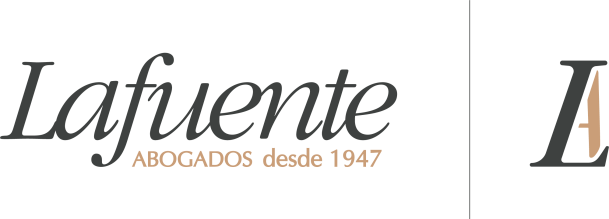 PRINCIPIOS JURIDICOS EUROPEOS EN JUEGO
EXPORTABILIDAD
ASIMILACIÓN PROPORCIONAL
IGUALDAD de TRATO
TOTALIZACIÓN
MARCO TRANSITORIO BILATERAL ESP- R.U.: RDL 5/2019 de 1 de marzo
Medidas de aplicación durante 21 meses sujetas a reciprocidad por parte del R.U.
Cobro y transferencias de pensiones con y al R.U.
Cobro en R.U. de desempleo, bajas por maternidad, invalidez, accidentes de trabajo, etc…
IMPORTANTE: Ante salida de R.U. de EESSI  información sobre Prestaciones de ciudadanos antes 31.12.20

Cotizaciones a la Seguridad Social –pago y registro-: Modelos A1 y  P1.
Desempleo: Modelos U1,U2,U3 
Accidentes laborales: Modelo DA1
Prestaciones de Sistemas Nacionales de Salud en país donde no se viva: Modelos S1*, S2 y S3. 
           *S1: Relevante para residentes en España si (1) receptores de pensiones de R.U. y (2) trabajador que intercambia          	trabajos en el Reino Unido.
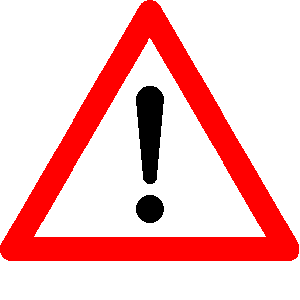 BREXIT: PERSONAS (IV) -  Asistencia sanitaria
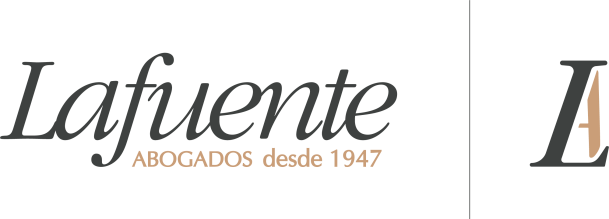 Tarjeta Sanitaria europea (TSE o EHIC en inglés): Permite acceso a Sistema de Salud público de asistencia
     -Válida en los países del EEE (Espacio Económico Europeo) y Suiza.
     -No confundir con otras coberturas complementarias y no sustitutivas de los seguros privados. 

RDL 5/2019 de 1 de marzo:
      -Reclamación de gastos sanitarios entre países antes y después de la fecha de Retirada
      -Cobertura de gastos médicos a nacionales de R.U., en mismas condiciones que los miembros de U.E.
      -Acuerdo de recuperación de gastos sanitarios del Estado de origen.
      -Condiciones de igualdad muy similares a residentes salvo copago farmacéutico en algunos casos

Inmigration White Paper (19.12.18) del R.U.: Riesgo de contravención principio de reciprocidad. Propone aplicar Recargo Santiario del NHS a ciudadanos europeos con permiso de trabajo en el R.U., tal como se aplica a ciudadanos de terceros países no europeos.
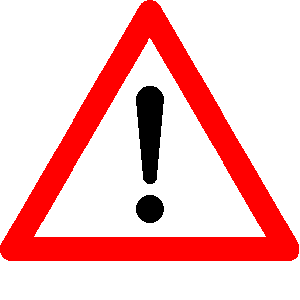 BREXIT: DATOS (I)- Marco legal U.E.
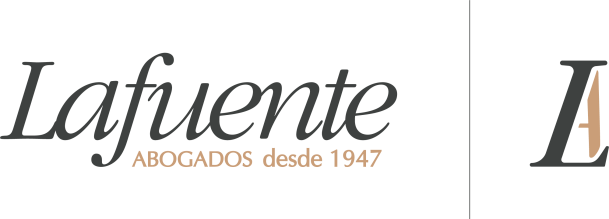 MARCO LEGAL EUROPEO 
Reglamento (UE) 2016/679 del Parlamento Europeo y del Consejo, de 27 de abril de 2016 -RGPD-
OBJETIVO
MEDIOS
FUNDAMENTO
DATOS PERSONALES = EXTENSIÓN DE DERECHOS Y LIBERTADES FUNDAMENTALES
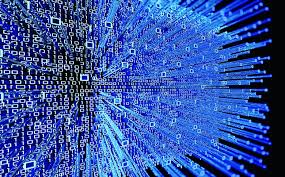 Suiza, 
Canadá, 
Argentina,
Guernsey, 
Jersey, 
etc..
¿R.U.?
Data Protection 
Act 2018
RECONOCIMIENTO MUTUO
ARMONIZACIÓN
BREXIT: DATOS (II)- RECONOCIMIENTO MUTO
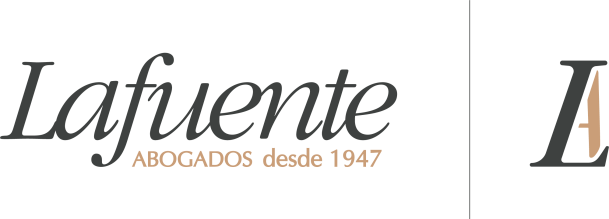 BREXIT: FISCALIDAD (resumen comparativo)
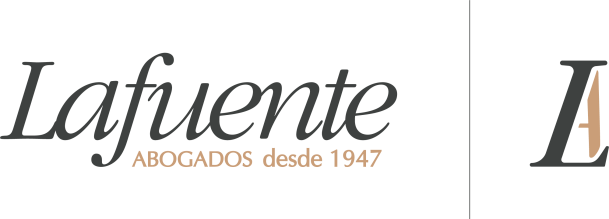 BREXIT: CONTRATOS
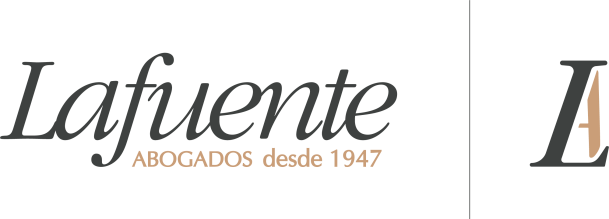 ELEMENTOS ESENCIALES DEL CONTRATO
CONSENTIMIENTO
OBJETO
CAUSA
FORMA
BREXIT/COVID: 
INCERTIDUMBRE/RIESGOS post 2020
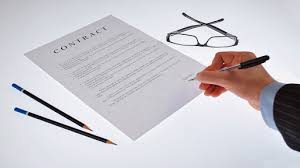 Territorio/jurisdicción
Derecho aplicable previsible 
Incremento de costes     (burocráticos, logísticos, mayor volatilidad tc)
Inaplicabilidad parcial (esencial o no) del contrato 
Responsabilidad extracontractual 
Insolvencia
POST BREXIT + COVID
¿INCUMPLIMIENTO DE CONTRATO? 
¿DESEQUILIBRIO CONTRACTUAL SOBREVENIDO? 
¿IMPOSIBILIDAD DE CUMPLIMIENTO?
BREXIT: LITIGIOSIDAD post BREXIT/COVID
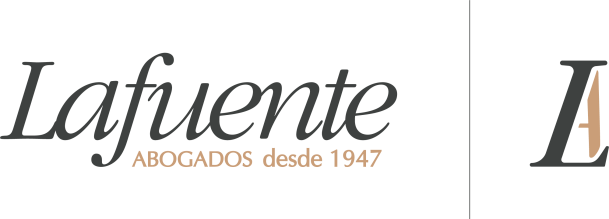 ¿RESCISIÓN O SUSPENSIÓN DEL CONTRATO? 
¿RESPONSABILIDAD EXTRA/CONTRACTUAL POR DAÑOS Y PERJUICIOS?
PACTA SUNT SERVANDA
Consent
?
¿
REBUS SIC ESTANTIBUS
Frustration of purposes
    Principios Derecho europeo/UNIDROIT 
Contratos internacionales
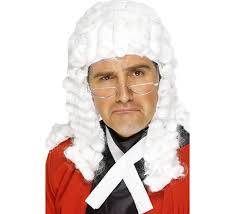 FUERZA MAYOR 
Force majeure
?
¿
MUCHAS GRACIAS
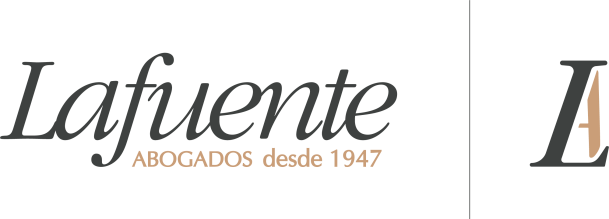 José Herraiz    
abogado/economista 
(patrimonio/inversiones)